Grasping  Textual  Relation
Teacher Anothai  Wannathong
SRINAGARINDRA THE  PRINCESS MOTHER SCHOOLPHUKET
Under the Royal Patronage of Her Royal Highness Princess MahaChakriSirindhom
Grasping  Textual  Relation
LEXICAL  COHESION
GRAMMATICAL  COHESION
Grasping  Textual  Relation
LEXICAL  COHESION
In  this  type  the  sentences  are  related  through  VOCABULARY  by :
Grasping  Textual  Relation
a. Repeating  the  words  or  phrases
Birds  are  also  animals  that  have  backbones. Birds  are  of  many  different  kinds, sizes, colors, and  shapes, yet  they  are  all  alike  in  certain  ways  that  help  us  to  identify  them  as  birds. All  birds  have  feathers…….
Reading  is  a  primary  avenue  to  knowledge. For  some  the  path  is  wide, paved  straight  with  all  road  signs  where  they  should  be.
Grasping  Textual  Relation
b. Using  synonyms  or  near  synonyms
Grasping  Textual  Relation
c. Using  a  more  general  term  to  refer  to  the  thing,  action, etc, that  has  already  been  mention  earlier, and  voice  versa.
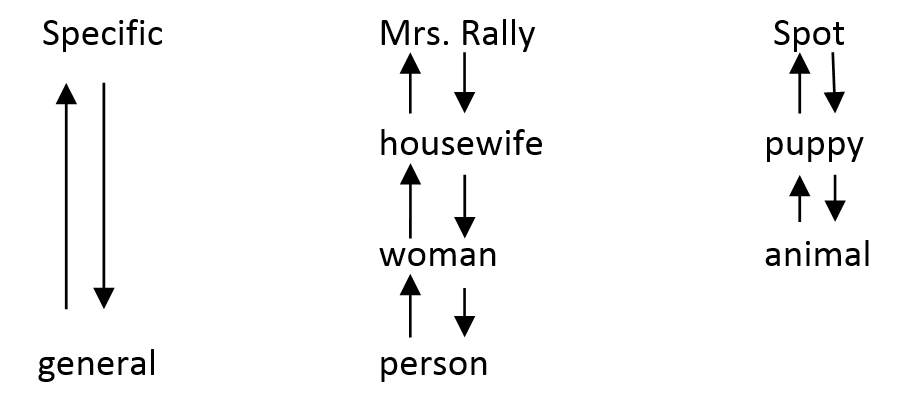 Nancy , who  is  in  the  fourth  grade, does  not  feel  good  today. The  poor  girl  has  a  sore  throat. Since  it  is  a  rainy  day, the  child  probably  caught  cold  on  her  way  to  school.
Grasping  Textual  Relation
c. Using  a  more  general  term  to  refer  to  the  thing,  action, etc, that  has  already  been  mention  earlier, and  voice  versa.
Grasping  Textual  Relation
GRAMMATICAL  COHESION
In  this  type  the  sentences  are  related  through  the  use  of
A  baby  elephant  is  the  biggest  of  all  land  babies. A  newborn  baby  weighs  more  than  two  hundred   pounds. It  is  about  three  feet  high. The  new  baby  is  
strong, too.  Almost  as  soon  as  it  is  born, it  can  walk  about.
Grasping  Textual  Relation
a. Pronouns : he, his, him, they, their, them, ……etc.
He  broke  his  left  leg  a  week  ago. This  kept  him  from  joining  the  
camping  trip.
Grasping  Textual  Relation
b. Demonstratives : this, these, that, those, here  and  there.
Tom  weighed  60  kilos. His  brother  weighed  one  kilo  less, but  his  sister  weighed  more.
Grasping  Textual  Relation
c. Comparatives
Grasping  Textual  Relation
d. Summary  words : process, procedure, measure, problem, idea, definition, quality
She  is  clever, gentle  and  kind-hearted. These  are  the qualities  which  attracted  everyone  around  her.
Grasping  Textual  Relation
e. Noun / Verb  Substitutes :  so, one, not, do, does
. Larry  passed  the  test, but  not  Kim.
                           
. I  enjoy  playing  badminton. My  husband  does, too.
EXERCISE  1.
Country  homes  and  city  homes  in  Japan  can  be  quite  different, just  as  they  can  be  in  the  United  States. Japanese  who  live  in  the  country  usually  have  small, one-story  homes  with  from  one  to  four  rooms. These  rooms  are  separated  by  sliding  paper  screens  which  act  as  doors  and  walls. Most  city  people  have  at  least  one  Western-style  room. These Japanese generally  live  in  apartments. Their  apartments  are  heated  by  gas  or  oil  and  have  thicker  walls  than  do  the  country  homes.
a. Japan
c. Room
b. Japanese
d. Apartment

Correct

Incorrect
EXERCISE  2
Most  people  think  that  home  is  the  safest  place  of  all. They are  wrong. Carelessness  has  made  the  home  a  dangerous  place. Safety  experts  say  that  more  people  are  injured  in  homes  than  in  factories, mines, or  on  farms. Nearly  every  home  accident  occurs, safety  add, because  someone  carelessly  breaks  a  simple  rule  of  safety.
a. Most people
c. Dangerous
b. Home
d. Safety  Place

Correct

Incorrect
EXERCISE  3
Buffaloes  have  had  many  enemies. The Indians  hunted  them  for food  and  clothing.  The  pioneers  going  west  killed  them  for  their  skins  as  well  as  for  their  meat. Coyotes  often  creep  up  on  a  herd  of  buffaloes, hoping  to  catch  a  young  or  weak  one. Now  although  they  have  been  cared  for and protected, hunters  still  kill  them  for  their  skins  and  their  horns.
a. enemies
c. Coyotes
b. food
d. Buffaloes

Correct

Incorrect
Grasping  Textual  Relation
นักเรียนเข้าใจแล้วใช่ไหมค่ะ   เก่งมากค่ะ  ถ้ายังไม่เข้าใจลองฝึกอีกครั้ง นะค่ะ